Gruppo Genitori DSA
ISART26 gennaio 2023
Benvenuti genitori!
presentazione del gruppo DSA del comitato genitori e funzioni
- sportello ascolto e DSA attivati a scuola
- problematiche e/o temi comuni da discutere nel gruppo
- proposte e iniziative
- intervento delle docenti referenti Professoresse Doria, Campagnoli, Fumagalli e Avellino 
- varie ed eventuali
Gruppo DSA
Il gruppo è parte del Comitato Genitori ISART e si propone come riferimento per famiglie con studenti con segnalazione DSA
Coordinatrice Giulia Altafin
Co-referente Carmen Santucci

Email:  genitoridsa.isart@gmail.com
Whatsapp: scrivere una email con nome e numero cellulare per essere inseriti
Web:  http://isartgenitori.altervista.org/gruppo-dsa/
Riferimenti DSA a scuola
Prof.ssa Doria Catia referente alunni con DSA dell’Istituto
Prof.ssa Barile Serena referente alunni con DSA del Biennio
Prof.ssa Fumagalli Chiara  referente alunni del triennio
Sul sito della scuola a destra c’è…

…dove possibile reperire i riferimenti telefonici, orari ricevimento e orari dello sportello di ascolto DSA
Inoltre…
Prof.ssa Avellino Monica Referente di Istituto alunni con BES
Prof.ssa Campagnoli Alessandra Referente di Istituto  alunni stranieri
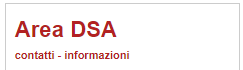 Sportello di ascolto ISART
Lo sportello è rivolto a tutta la comunità scolastica ed è supervisionato dalla psicologa della scuola.
I Referenti sono i proff.
Nicoletta Calvagna, Sara Scibetta, Alfredo Sorrini, Linda Pieri
sportello@arcangeli.istruzioneer.it  

Per ulteriori informazioni …. Sul sito ISART
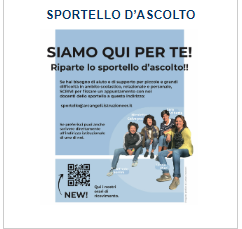 Alcuni temi emersi in precedenza
Redazione PDP e contenuto del PDP
Dialogo ragazzi – professori e genitori – professori
Mappe concettuali: alcuni consigli
Possibilità di visionare le verifiche per capire le difficoltà
Esame di Stato modalità e strumenti compensativi e dispensativi ammessi
Iniziative e proposte…		Partecipare è importante!
Settimana AID
Testimoni Significativi
Domande?